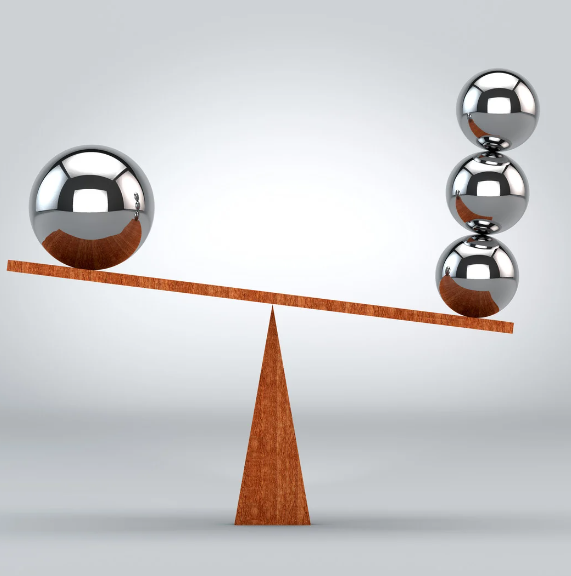 Fair Share Act After Spencer v. Johnson
Joshua Brownlie, Marshall Dennehey
Paula Kosh, Goodville
Jacob Kratt, Margolis Edelstein
What is the Fair Share Act?
Multiple tortfeasor cases
Insured-defendant pays only a portion
Exceptions (i.e., when joint and several liability applies)
A defendant is found 60% or more liable
Intentional misrepresentation
An intentional tort 
Release/threatened release of a hazardous substance defined under the Hazardous Sites Cleanup Act
Dram Shop Liability cases
[Speaker Notes: What is the Fair Share Act? 
Changed the way damages are distributed among multiple tortfeasors in PA
Provides that a defendant will only be responsible to pay a portion of any judgment equal to the percentage of liability found against that defendant rather than being jointly liable for the entire damage amount 
Exceptions --- i.e., when the traditional joint and several liability approach applies
A defendant found 60% or more liable
Intentional misrepresentation
An intentional tort 
Release/threatened release of a hazardous substance defined under the Hazardous Sites Cleanup Act
Serving alcohol to a visibly intoxicated person under Section 497 of the Liquor Code (i.e., dram shop cases)]
History of the Fair Share Act
Comparative Negligence Act, 42 Pa.C.S.A. § 7102 - Enacted to reduce the harshness of the old doctrine of contributory negligence, which served as an absolute bar to recovery for plaintiffs who may have been only minimally responsible for their loss.
Plaintiff’s recovery is reduced in proportion to their amount of negligence.

Traditional Rule - Joint & Several Liability
A minimally responsible defendant with deep pockets may be required to pay the entire judgment. 
This forced settlements from minimally culpable defendants.

Purpose/Legislative Intent of the Comparative Negligence Act
Promote fairness and reduce litigation costs.
Limit inequitable outcomes triggered by the traditional joint and several liability approach against individuals who were only partially at fault.
42 Pa.C.S.A. § 7102
[Speaker Notes: History of Fair Share Act, 42 Pa.C.S.A. § 7102
The PA General Assembly enacted the Comparative Negligence Act, 42 Pa.C.S.A. § 7102, to reduce the harshness of the old doctrine of contributory negligence, which served as an absolute bar to recovery for plaintiffs who may have been only minimally responsible for their loss 
The Comparative Negligence Act allows for a plaintiff to recover damages when their own negligence is equal to or less than the defendant’s negligence
Plaintiff’s recovery is diminished in proportion to the amount of negligence attributed to the plaintiff 
Signed 6/28/2011 by Governor Tom Corbett 
Prior to the Act, PA followed a traditional joint and several liability approach
Traditional approach to joint and several liability -- a defendant found any percentage liable for a plaintiff’s injuries would be responsible to pay the full amount of damages, including any amount that an uninsured or insolvent co-defendant was required to pay. Pennsylvania Products Liability 6-5
Interpreted to mean that a minimally responsible defendant with deep pockets could be required to pay the entire judgment 
This scheme inevitably forced settlements from minimally culpable defendants for their fear of being saddled with a disproportionate payout 
Purpose / Legislative Intent
Promote fairness and reduce litigation costs 
Limit inequitable outcomes triggered by the traditional joint and several liability approach against individuals who were only partially at fault]
Spencer v. Johnson, 249 A.3d 529 (Pa. Super. 2021)
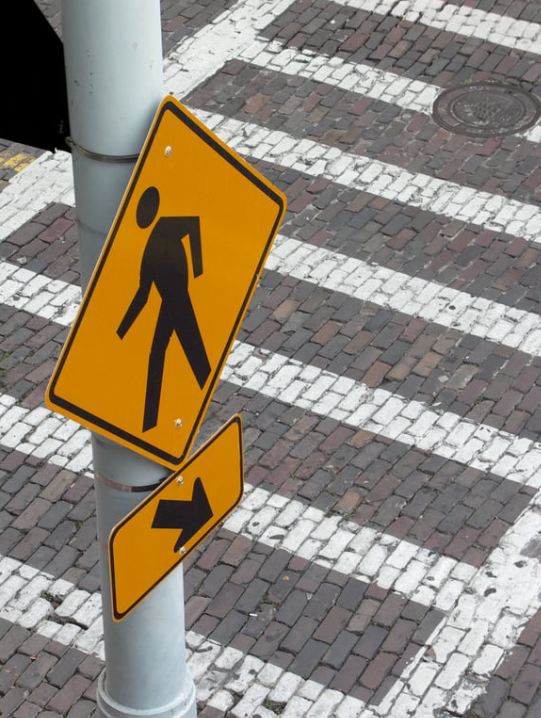 Plaintiff  was struck while lawfully crossing the street by a company vehicle driven by an employee’s intoxicated husband (Cleveland Johnson).
Catastrophic injuries: skull fracture, multiple brain injuries
Plaintiff was permanently wheelchair bound and unable to care for his basic daily needs.
Defendants
Cleveland Johnson: unlicensed drunk driver-husband (license suspended since 1989)
Tina Johnson: wife/employee
Philadelphia Joint Board Workers United, Tina Johnson’s employer, provided the vehicle
[Speaker Notes: Spencer v. Johnson, 249 A.3d 529 (Pa. Super. 2021)
Case deals with the issues of comparative fault and liability apportionment in PA under the Fair Share Act 
Plaintiff (Spencer) was struck while lawfully crossing the street by a company vehicle driven by an employee’s intoxicated husband (Cleveland Johnson). Spencer sustained catastrophic injuries including a skull fracture, multiple brain injuries, and hemorrhagic contusions.  He was permanently wheelchair bound and unable to care for his basic daily needs.
Defendants:
Cleveland Johnson, the unlicensed drunk driver
Tina Johnson, the drunk driver’s wife
Philadelphia Joint Board Workers United, SEIU (Tina’s employer)
The vehicle was given by PJB to Tina Johnson for use in connection with its business
Tina had been an employee for some time
PJB did not explicitly allow spouses to drive company cars – Tina said only she could drive the car
PJB verbally informed employees that vehicles were only to be used for commuting to and from work and job sites
Only enforcement = time, mileage, toll logs – not strictly monitored
Tina testified that she thought she could use the vehicle for personal and business purposes
Cleveland’s license had been suspended since 1989]
Jury Award
No allegation Plaintiff was negligent
Defendants’ allocation of fault:
	Driver: 36%
	Tina/Employee: 19%
	Employer: 45%

Total Award: $13M plus delay damages
[Speaker Notes: Jury award
No allegation Spencer was negligent
Defendants’ allocation:
Cleveland 36%
Tina 19%
PJB 45%
Total award - $12,983,311.47 (exclusive of delay damages of $1,005,228.44)]
Spencer v. Johnson, Appeal
Plaintiff argued that PJB should be jointly and severally liable because it was vicariously liable for Tina’s negligence, and together their proportion of liability exceeded 60%.
The Superior Court held that since PJB was vicariously liable for Tina’s negligence, and since their combined negligence exceeded 60%, joint and several liability would apply under the Fair Share Act.
The two-judge panel of the Superior Court also said that the Fair Share Act only applies to cases where the Plaintiff is comparatively negligent.
“[A]ssuming arguendo that the jury’s verdict did not demonstrate PJB was vicariously liable, we would have found the court erred in failing to grant the motion to mold the verdict as the question of whether the Fair Share Act applies to the present matter remains.” [citations omitted]
[Speaker Notes: Relevant issue raised on appeal 
Plaintiff argued that PJB should be jointly and severally liable because it was vicariously liable for Tina’s negligence, and together their proportion of liability exceeded 60%
The Superior Court agreed, found sufficient evidence that PJB was vicariously liable for Tina’s negligence and therefore joint and several liability should apply under the Fair Share Act since it and Tina’s combined percentage of liability exceeded 60%
BUT the two-judge panel of the Superior Court did not stop there
“[A]ssuming arguendo that the jury’s verdict did not demonstrate PJB was vicariously liable, we would have found the court erred in failing to grant the motion to mold the verdict as the question of whether the Fair Share Act applies to the present matter remains.”
Notably, no one sems to have argued for this interpretation – it was not a question before the Court
The Court held that the Fair Share Act only applies where the plaintiff and multiple defendants are found liable]
How Spencer Changed the Fair Share Act
Pre-Spencer, courts applied the Fair Share Act to all civil cases, even where the plaintiff was innocent and free of fault.
Post-Spencer, in multi-tortfeasor cases where the plaintiff is not at least minimally (1%) liable, the Fair Share Act does not apply. Instead, the traditional joint and several liability rule applies.
[Speaker Notes: How Spencer Changed the Fair Share Act
Prior to Spencer, it does not appear that there was any real argument over whether or not the plaintiff had to be found liable in order for the Fair Share Act to apply
The upshot of this is, if there are multiple liable defendants but plaintiff is not at least minimally (1%) liable, the Fair Share Act does not apply, but rather the “traditional rule” of joint and several liability
Now, defendants must attempt to allocate some fault to plaintiff in order to avoid a minimally liable defendant being liable for the whole verdict
Where we have an innocent plaintiff, a defendant which would have thought it could only potentially be liable for, say 10% or less of a verdict, now faces the possibility of paying 100%]
This matters most where a case involves multiple defendants, a plaintiff who is either not negligent or questionably so, and one defendant is well-insured but minimally liable.

Is a jury likely to find Plaintiff at least 1% negligent?
If yes, FSA applies, and we are only J&S if >60%
BUT, if no, FSA does NOT apply, everyone J&S 

Evaluation of Plaintiff’s potential negligence and engaging in the inexact science of predicting what a jury is likely to do is absolutely critical.

Spencer adds a new level of risk to cases: if P is not found negligent, everyone is on the hook for 100%.
So what? Why do we care about Spencer
Implications of this decision
Supreme Court of PA has not decided this, just a Superior Court Panel
There is a good argument that the most troublesome language is dicta and therefore should not be taken as precedential.
Court determined the case would be remanded before discussing the Fair Share Act generally. 
Court stated “Accordingly, we reverse the court's denial of Spencer's post-trial motion and remand for further proceedings as PJB and Tina remain jointly and severally liable for Spencer's injuries.”
THEN, the court said, “Nevertheless, assuming arguendo that the jury's verdict did not demonstrate PJB was vicariously liable, we would have found the court erred in failing to grant the motion to the mold the verdict as the question of whether the Fair Share Act applies to the present matter remains.”
It does not appear that anyone asked for this.
Responses to Spencer
Arguments, possible changes
[Speaker Notes: Since PJB was vicariously liable for its employee’s negligence and those two numbers should be combined for purposes of liability (and since they were >60%, it was J&S under the FSA)

Plaintiff’s matters raised on appeal dealt with the combined negligence of PHB, it does not appear that he asked for the FSA to not apply

Therefore, we can and will argue at every opportunity that this language was not precedential but dicta]
House Bill No. 2390
Referred to Judiciary Committee on June 7, 2024

Aimed at undoing some judicial decisions like Spencer [along with Roverano v. John Crane, which set a per capita standard for asbestos cases].
The Bill has not progressed.
Remains to be seen whether this will gain any traction, sponsored by only Republican representatives, so it may be stuck in the political machine.
Responses to Spencer
Legislative response
Example 1 – MVA w/ Pelvic Fracture
Facts
Plaintiff is a passenger, 29-year-old single mother of three, suffered several injuries including a comminuted pelvic fracture.
She was riding in her sister’s vehicle when her sister pulled from a stop sign in front of our insured, who had the right of way.  
The tortfeasor (the sister) paid $15,000.  
The only viable defendant is our insured, who had the right of way.
Post-Spencer Analysis
Assume $100K verdict (75% liability apportioned to the sister, 25% liability apportioned to our insured).
Sister has already paid $15K.
Our insured’s contribution would be $25K under the pre-Spencer Fair Share Act. 
Post-Spencer: Since Plaintiff is innocent, our insured would pay $85K (his share plus the unpaid balance of the sister’s share of liability).
[Speaker Notes: An innocent passenger, a 29-year-old single mother of three, suffered several injuries including a comminuted pelvic fracture in a motor vehicle accident.  She was riding in her sister’s vehicle when her sister pulled from a stop sign in front of our insured, who had the right of way.  The tortfeasor (the sister) paid $15,000.  The only viable defendant is our insured, who had the right of way.  
(photos of the vehicles, a diagram and narrative from the police report, as well as Google photos of the intersection to be supplied by co-presenter)
Assuming a $100,000 verdict, with 75% liability apportioned to A, 25% to B, how does apportionment work under the Fair Share Act and Spencer
A’s share of the verdict is $75,000, but he has only $15,000 in insurance.
B’s share of the verdict would be $25,000 if the Fair Share Act applied.  But because the Plaintiff was innocent, under the reasoning of the Spencer case, the Fair Share Act doesn’t apply.  Under the old joint and several law, B ends up paying $85,000 – his 25% share plus the unpaid balance of A’s share.]
Example 2: MVA w/ Comparative Negligence of Plaintiff
Facts
Plaintiff is a passenger in a vehicle driven by A. 
A negligently pulls from a stop sign in front of an oncoming vehicle driven by B who was speeding (40mph in a 35mph zone).
Plaintiff owns the vehicle driven by A, and A was intoxicated.  
Jury Verdict is $100K. A is 70% at fault, B is 25% at fault, and Plaintiff is 5% at fault for negligent entrustment and riding in a vehicle with someone who had been drinking.
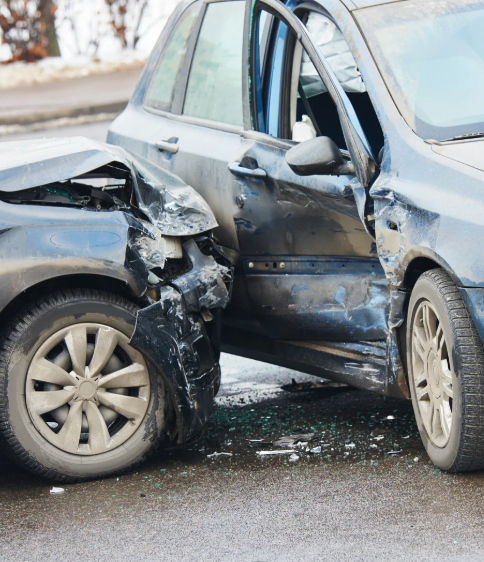 Fair Share Act Application
The verdict is reduced to $95,000 due to Plaintiff’s comparative fault. 
A’s share of the verdict is $70,000.  He pays his $15,000 in insurance. 
B’s share of the verdict is $25,000.  That’s all he pays because the Fair Share Act applies. 
The balance of the verdict, $55,000, is unpaid and borne by the Plaintiff.
[Speaker Notes: Plaintiff is a passenger in a vehicle driven by A.  A negligently pulls from a stop sign in front of an oncoming vehicle driven by B.  The speed of B’s vehicle was 40 mph in a 35mph zone.  Plaintiff owns the vehicle driven by A, and A was intoxicated.  The jury finds that A is 70% at fault, B is 25% at fault and Plaintiff is 5% at fault for negligent entrustment and riding in a vehicle with someone who had been drinking.  The verdict is $100,000.  FSA application:
The verdict is reduced to $95,000 due to Plaintiff’s comparative fault. 
A’s share of the verdict is $70,000.  He pays his $15,000 in insurance. 
B’s share of the verdict is $25,000.  That’s all he pays because the Fair Share Act applies. 
The balance of the verdict, $55,000, is unpaid and borne by the Plaintiff.]
Example 3: 
Landlord Liability for Dog Bite
Facts
Landlord rents property to X who does not have insurance and is judgment-proof. X’s dog bites an invitee. 

Does Spencer Apply?
Of course, assuming that the court denies MSJ based on the defendant being a landlord out-of-possession.
Invitee is innocent of fault.
X is held 90% liable.
Landlord 10%.
Invitee can collect 100% from landlord.
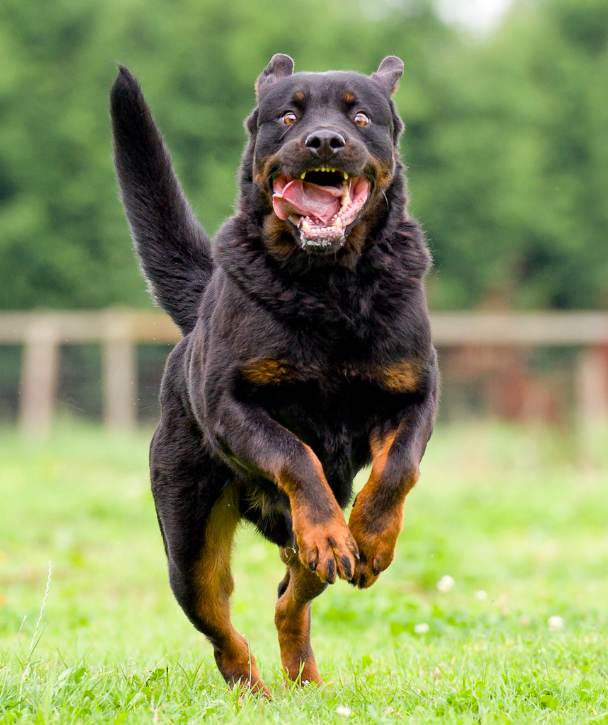 [Speaker Notes: Landlord rents to X.  X does not have insurance and is judgment-proof.  X’s dog bites invitee.  
How does the Spencer decision apply?  
Of course, assuming that the court denies MSJ based on the defendant being a landlord out-of-possession
Invitee is innocent of fault
X is held 90% liable
Landlord 10%
Invitee can collect 100% from landlord]
Example 4 – Construction Worker Hit by Drunk Driver
Plaintiff is a roadside construction worker working on a large private property improvement project.
Drunk driver strikes claimant, causing serious injuries.
Plaintiff sues construction manager, property owner.
Allegations: improper planning, signage.

How does Spencer apply?

Driver (who is joined) has only minimum coverage.
RISK: if jury does not assign 1% to Plaintiff, defendants are J&S.
Minimally liable property owner could be J&S for entire verdict.
[Speaker Notes: An innocent passenger, a 29-year-old single mother of three, suffered several injuries including a comminuted pelvic fracture in a motor vehicle accident.  She was riding in her sister’s vehicle when her sister pulled from a stop sign in front of our insured, who had the right of way.  The tortfeasor (the sister) paid $15,000.  The only viable defendant is our insured, who had the right of way.  
(photos of the vehicles, a diagram and narrative from the police report, as well as Google photos of the intersection to be supplied by co-presenter)
Assuming a $100,000 verdict, with 75% liability apportioned to A, 25% to B, how does apportionment work under the Fair Share Act and Spencer
A’s share of the verdict is $75,000, but he has only $15,000 in insurance.
B’s share of the verdict would be $25,000 if the Fair Share Act applied.  But because the Plaintiff was innocent, under the reasoning of the Spencer case, the Fair Share Act doesn’t apply.  Under the old joint and several law, B ends up paying $85,000 – his 25% share plus the unpaid balance of A’s share.]
Q & A
Joshua Brownlie, Associate, Marshall Dennehey
Paula Kosh, Senior Claims Representative, Goodville
Jacob Kratt, Partner, Margolis Edelstein